Preparing for your 10 year site visit
Christine Redovan, MBA
GME Consultant
Introducing Your Presenter…
Christine Redovan, MBA
GME Consultant


Seasoned Director of Medical Education and GME Operations

Accreditation and Management success for both ACGME & AOA Programs
ACGME-I Accreditation Expert

Successful Continued Accreditation & New Start-Up Implementation 

Focused on continual readiness and offering timely and useful GME resources

17 years GME experience
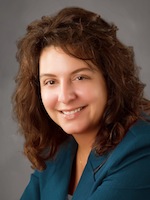 Presented by Partners in Medical Education, Inc. 2018
2
Learning Objectives
Understand the current ACGME process for 10 year site visits
Determine gaps in your program's ability to meet current and future ACGME standards
Identify best practices and resources for accreditation readiness
Develop a timeline for preparing the program and supporting documents
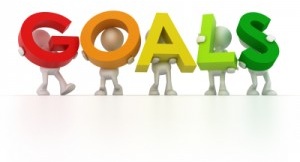 Presented by Partners in Medical Education, Inc. 2018
3
10 Years is a long time!
Next Accreditation System
Annual Accreditation Review
Single GME Accreditation System
Self-Study
CLER
Common Program Requirement Revisions
Specialty Requirement Revisions
Institutional Requirement Revisions
SI2025
IM2035
Source: http://www.acgme.org
Presented by Partners in Medical Education, Inc. 2018
4
Time Line
Presented by Partners in Medical Education, Inc. 2018
5
Back to Basics
Requirements
So many changes!   
Use the current version for your site visit
Understand and be prepared for future common and specialty standards
You WILL be asked how you are preparing for the future
Use the Common Program Requirements        table of implementation dates
Did your specialty requirements change?
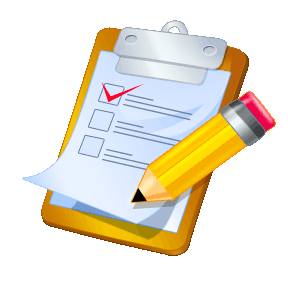 Presented by Partners in Medical Education, Inc. 2018
6
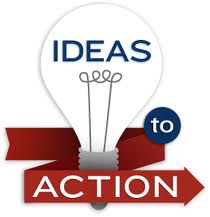 Action Idea
Develop a cross-walk of specialty specific standards for tracking compliance

 Provides an opportunity to understand revisions
 Provides an opportunity to reinforce standards
 Identifies gaps in current and expected processes
 Educational opportunity for faculty and residents
 Excellent PEC discussion tool
 Useful for feeding APE & self-study action plans
Presented by Partners in Medical Education, Inc. 2018
7
Back to Basics
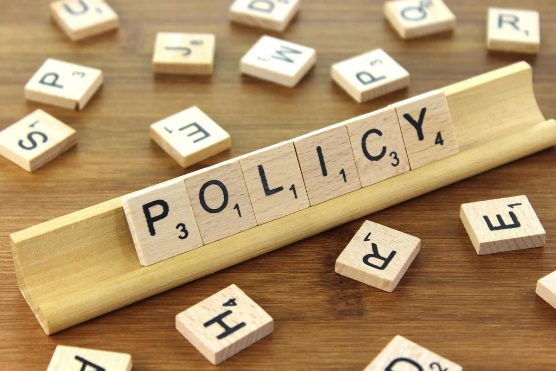 Policies
Updates follow requirement changes
Be proactive – change your policies to meet future requirements
Do you have them all?
Take the time to thoroughly review and standardize your program policies
Presented by Partners in Medical Education, Inc. 2018
8
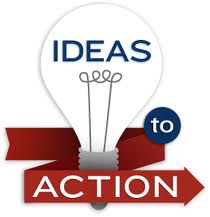 Action Idea
Perform a complete policy review

 Perform in conjunction with cross-walk creation
 Provides an opportunity to finally update
 Perfect PEC activity
Presented by Partners in Medical Education, Inc. 2018
9
Back to Basics
APE Data and Action Plans
Anywhere from a few to 10 years worth of APE data
Look at your APEs in total
Can you follow the action plans?
Did you make improvements?
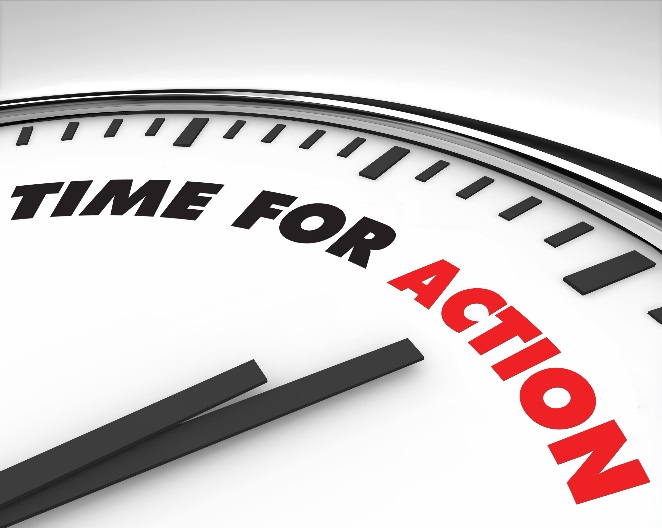 Presented by Partners in Medical Education, Inc. 2018
10
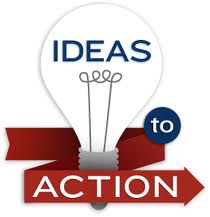 Action Idea
Update your APE action plans at every PEC meeting

 Provides an opportunity to clean up action plans
 Keeps current plans front and center
 Allows for real-time feedback and adjustments
 Ensures movement on improvements
 Make standing agenda item for PEC
Presented by Partners in Medical Education, Inc. 2018
11
Revisit Self-Study
Self-Study Data
Self-Study group review data and progress on improvements identified in self-study
Review and discuss improvements with stakeholders
Did the improvement or change have the desired effect?
Is more work needed in the area?
Did improvements support the program AIMs?
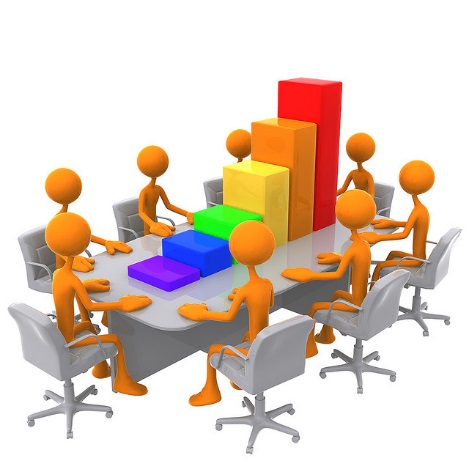 Presented by Partners in Medical Education, Inc. 2018
12
Revisit Self-Study
AIMs
Reassess your program aims

Did they change?  It is OK!

Discuss aims with your stakeholders for additional feedback and confirmation
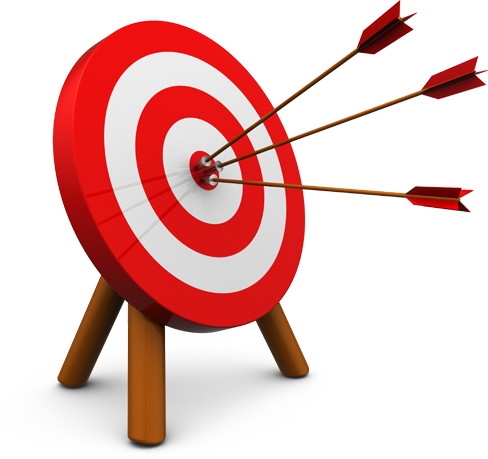 Presented by Partners in Medical Education, Inc. 2018
13
Revisit Self-Study
SWOT
Revisit the environment of the program 
Pay attention to opportunities and threats.  A lot can happen in two years since original submission.
Discuss with stakeholders; improvement focused conversations
Reminds those involved about what the process was, what was discovered and what was done
You WILL be asked about all aspects of the self-study during the site visit
Presented by Partners in Medical Education, Inc. 2018
14
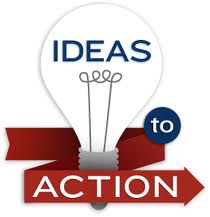 Action Idea
Confirm your aims

 Use exit interviews and post-grad surveys with  your graduates
 Identify SWOT factors that may affect aims
 Revise aims when necessary
Presented by Partners in Medical Education, Inc. 2018
15
Gather & Update Documents
Day of Visit Documents
Current list is available on the ACGME website
All of the documents are very familiar and should be readily available
Will also be included in your notification letter
Some site visitors may request additional documentation
Lists of current scholarly activities
Actions taken to meet future approved requirements
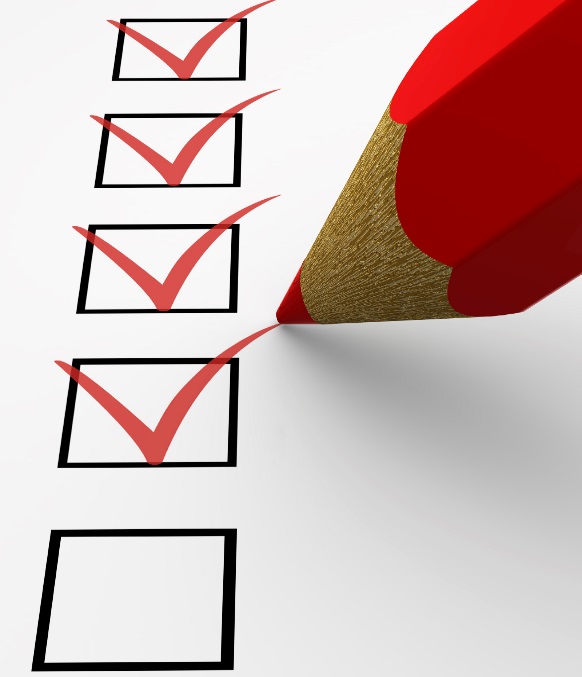 Presented by Partners in Medical Education, Inc. 2018
16
Gather & Update Documents
PLA’s
Resident Files
Evaluations
Goals & Objectives
Conference Schedule
Faculty Evaluations
Written CCC description	
Written PEC description
Program Supervision Policy 
Duty Hour Compliance Data and Monitoring
Resident participation in QI & Pt. Safety projects
Not reviewed, but have available:
Last 5 years of APEs
Self-study Documentation
Presented by Partners in Medical Education, Inc. 2018
17
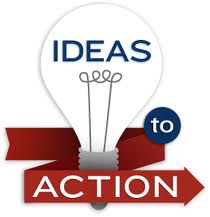 Action Idea
Ensure documents reflect the current requirements

 Perform in conjunction with cross-walk creation
 Pay attention to those items you may not have looked at in a while!
 Tackle one “section” a month
Presented by Partners in Medical Education, Inc. 2018
18
Gather & Update Documents
ADS Data
Similar to the Annual Data Update:
Response to Citations
Major Changes/Other Updates
Block Diagram
Faculty Roster
Program Director CV
Participating Sites
Overall Evaluation Methods
Clinical Experience and Educational Work
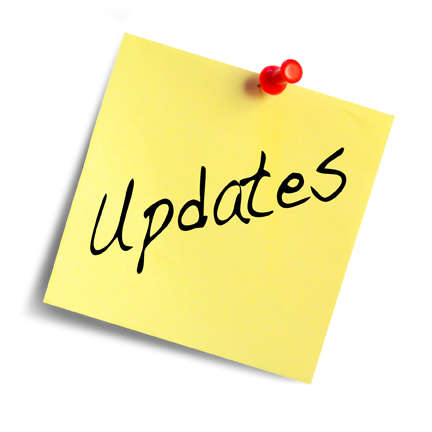 Presented by Partners in Medical Education, Inc. 2018
19
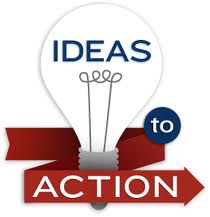 Action Idea
Use provided template for block schedule

 Available on ACGME website as a handout and accompanying video
 Explains exactly what the RC is looking for
 Represents your curriculum 
 Confirms meeting all curricular requirements
Presented by Partners in Medical Education, Inc. 2018
20
Gather & Update Documents
Manuals
Program Handbook
Programs do great job with this one

Program Policy Manual
Programs do not do such a great job with this one

Goals and Objectives
Competency Based, PGY level specific
Incorporate Milestones
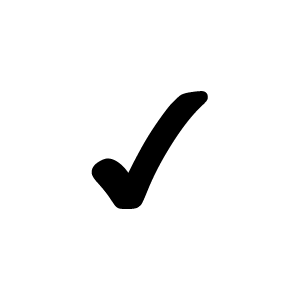 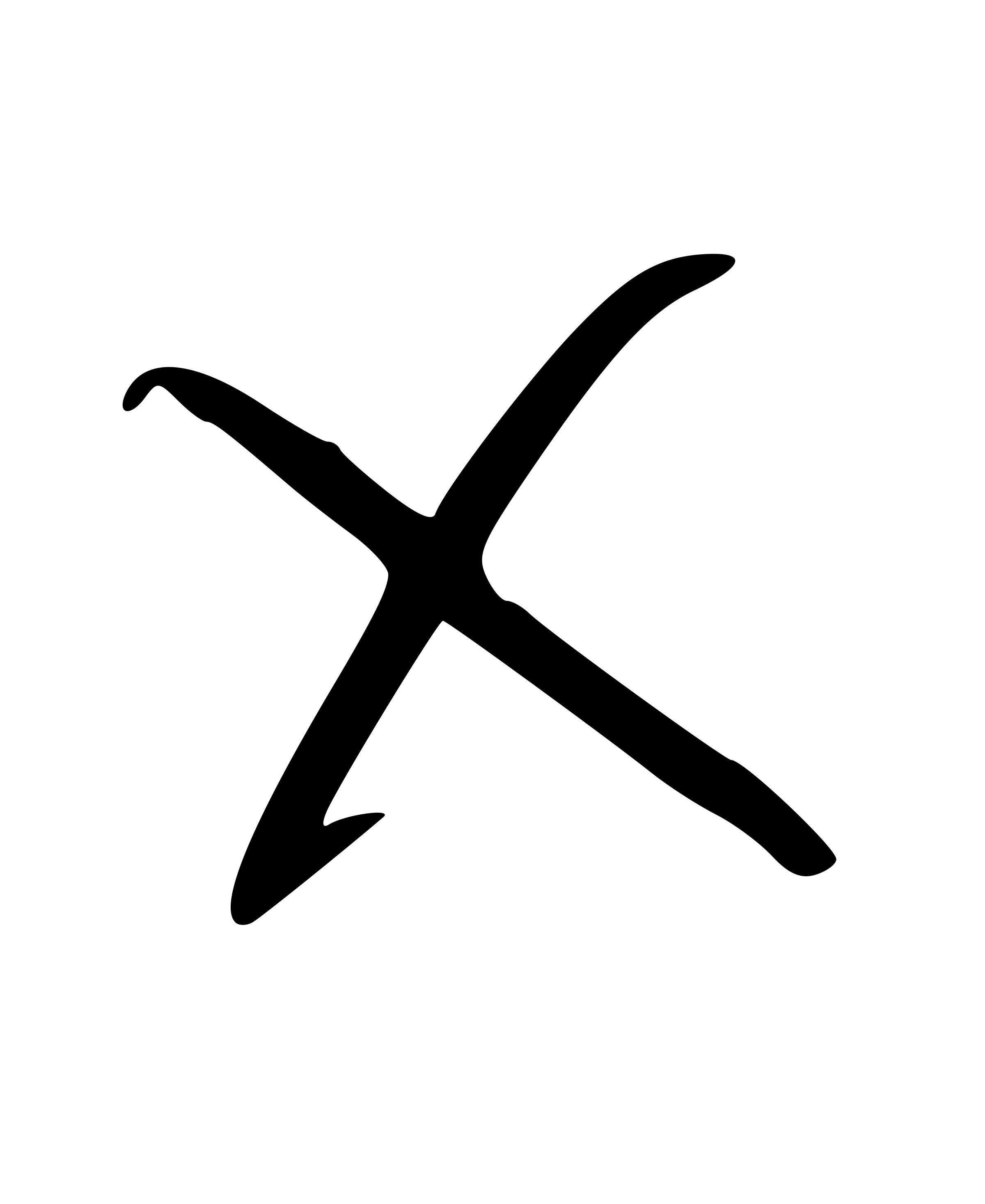 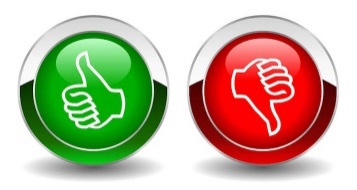 Presented by Partners in Medical Education, Inc. 2018
21
Assemble Final “Package”
Upload Self-Study Summary of Achievements
Complete all ADS data updates
Pay attention to due date!  All documents must be uploaded and final in ADS 12 days prior to scheduled site visit date.
Remember to save a copy of the final document that you submitted.
Try not to wait until the last minute just in case there are technical difficulties
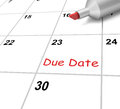 Presented by Partners in Medical Education, Inc. 2018
22
Logistics
Notified approximately 90 days ahead of time
Core and subspecialties reviewed together
May occur over a few days if many programs
One or more site visitors
Interview PD, coordinator, faculty, residents, DIO, chair
Faculty and residents list of five strengths and five areas for improvement
Review and clarify information provided
Presented by Partners in Medical Education, Inc. 2018
23
Available Data
Accreditation history
Letters of notification
Other RC correspondence
Resident surveys
Faculty surveys
Rosters
Case lists
Institutional accreditation
Core program status
Faculty attrition
Resident attrition
PD turnover
Public website
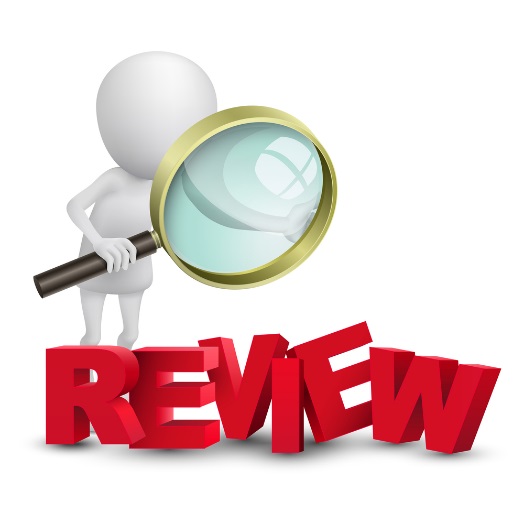 Presented by Partners in Medical Education, Inc. 2018
24
Program Responsibilities – Common Issues
Know the requirements
Meaningful educational rationale
Watch for abbreviations
Extra documents
Block diagram 
Not submitting data on time
Accurate Data
Faculty certifications, license and hours
CV not updated or incorrect
Presented by Partners in Medical Education, Inc. 2018
25
Final Thoughts…
Continued Readiness
Never know when may get a focused or full site visit that is not the expected 10-year site visit
Great time to shore up some of the loose ends
Tackle problem areas early on
Enhance structure and processes
Approach in systematic way
Documentation opportunities
Eliminates last minute stress
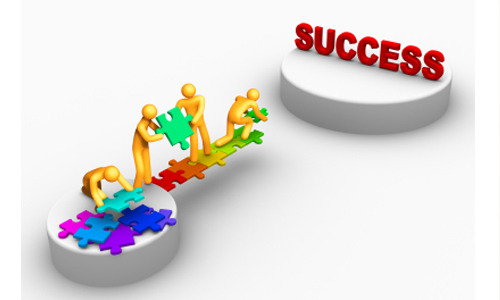 Presented by Partners in Medical Education, Inc. 2018
26
Resources
ACGME website: http://acgme.org/What-We-Do/Accreditation/Site-Visit
 Contains links to documents, FAQ’s, processes and general information about site visits.
Block Schedule: http://acgme.org/Program-Directors-and-Coordinators/Avoiding-Common-Errors-in-the-ADS-Annual-Update
 Video and handout for creating block schedules
Self-Study: http://acgme.org/What-We-Do/Accreditation/Self-Study
 Forms, processes and general information
Presented by Partners in Medical Education, Inc. 2018
27
On-Demand Webinars
Ask Partners - Spring Freebie

Building a Scholarly Activity Infrastructure at a Community Based Institution
 ACGME Check-Up for Programs and Institutions

Recruitment Strategies

CLER

Journey from Initial Accreditation to Continued Accreditation
Resident Remediation

DIO Competencies
Upcoming Live Webinars 
Coordinator Development – How to Build a TeamTuesday, July 24, 2018  12:00pm – 1:00pm ESTResponsiveness to Diverse Patient PopulationsThursday, August 2, 2018  12:00pm – 1:00pm EST

       Demystifying the Resident and Faculty ACGME SurveyThursday, August 16, 2018  12:00pm – 1:00pm EST

      Oversight of the Clinical Learning and Working EnvironmentTuesday, August 28, 2018  12:00pm – 1:00pm EST

 	www.PartnersInMedEd.com
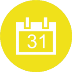 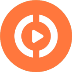 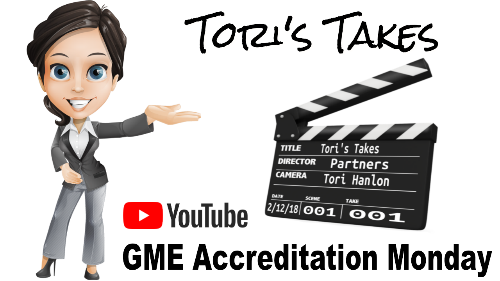 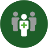 Contact us today to learn  
    how our Educational Passports can save you time & money! 
724-864-7320
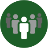 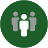 Presented by Partners in Medical Education, Inc. 2018
28
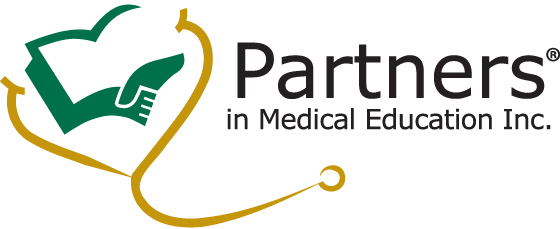 Partners in Medical Education, Inc. provides comprehensive consulting services to the GME community.  
Partners in Medical Education
724-864-7320  |  info@PartnersInMedEd.com

 Christine Redovan, MBA GME Consultant
  Christine@PartnersInMedEd.com

www.PartnersInMedEd.com
Presented by Partners in Medical Education, Inc. 2018
29